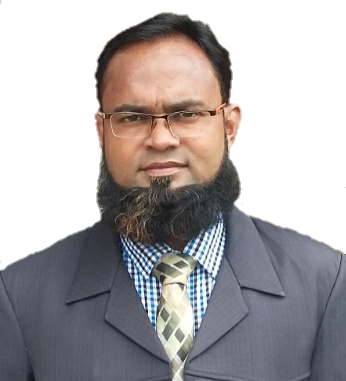 দ্বীন মোহাম্মদ
সহকারি শিক্ষক 
সাতপোয়া তালটিয়া সরকারি প্রাথমিক বিদ্যালয় 
গাজীপুর সদর,গাজিপুর।
মোবাঃ ০১৭২০৮৩৩৭৩৯
Email: dmshopon1982@gmail.com
গ
স্বা
ত
ম
Din Mohammad Shopon  Mob: 01720833739  Email: dmshopon1982@gmail,com
Din Mohammad Shopon  Mob: 01720833739  Email: dmshopon1982@gmail,com
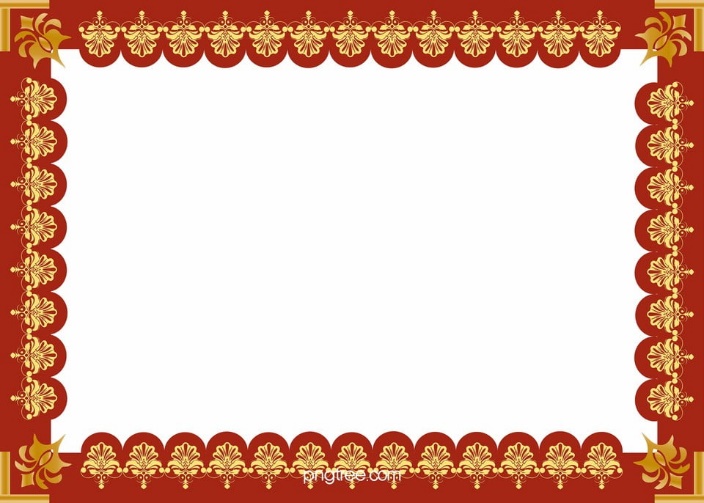 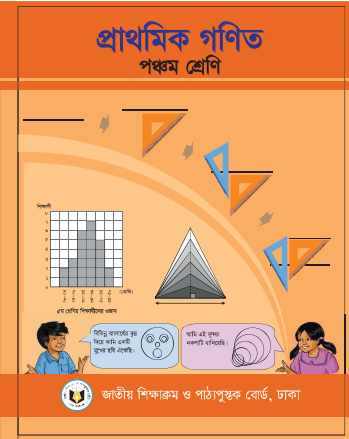 শ্রেনিঃ পঞ্চম 
বিষয়ঃ গনিত
অধ্যায়ঃ৬ 
পাঠঃ ভগ্নাংশ
পাঠ্যাংশঃ সমহর বিশিষ্ট  ভগ্নাংশের যোগ বিয়োগ
সময়ঃ ৪০ মিনিট
তারিখঃ ১/৭/২০২১ ইং
Din Mohammad Shopon  Mob: 01720833739  Email: dmshopon1982@gmail.com
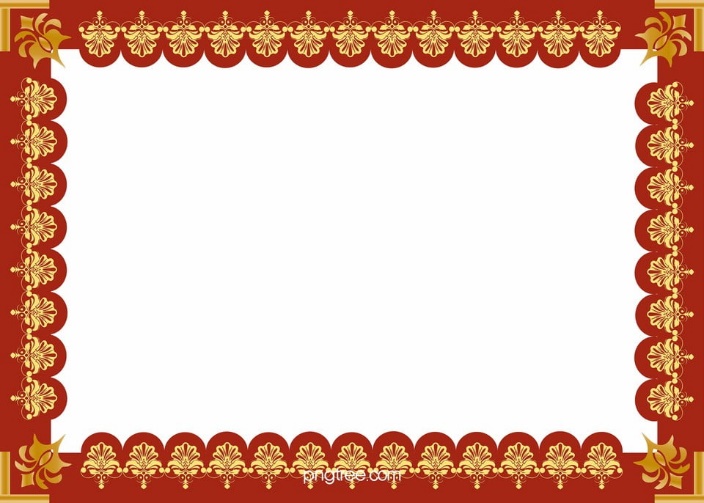 নিচের ছবিটি লক্ষ্য কর
কত অংশ হলুদ রং করা হয়েছে?
কত অংশ লাল রং করা হয়েছে?
কত অংশ রং করা হয়েছে বা হয়নি?
কিভাবে নির্ণয় করলাম?
ভগ্নাংশের যোগ ও বিয়োগ  করে
Din Mohammad Shopon  Mob: 01720833739  Email: dmshopon1982@gmail.com
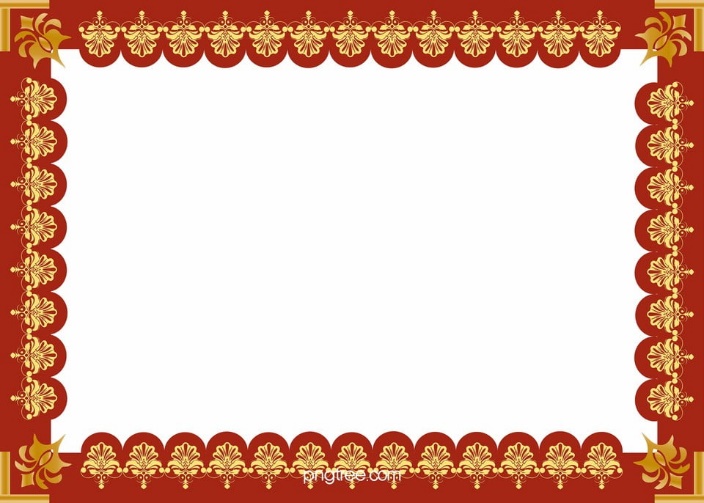 আমাদের আজকের পাঠ

ভগ্নাংশের যোগ বিয়োগ
Din Mohammad Shopon  Mob: 01720833739  Email: dmshopon1982@gmail.com
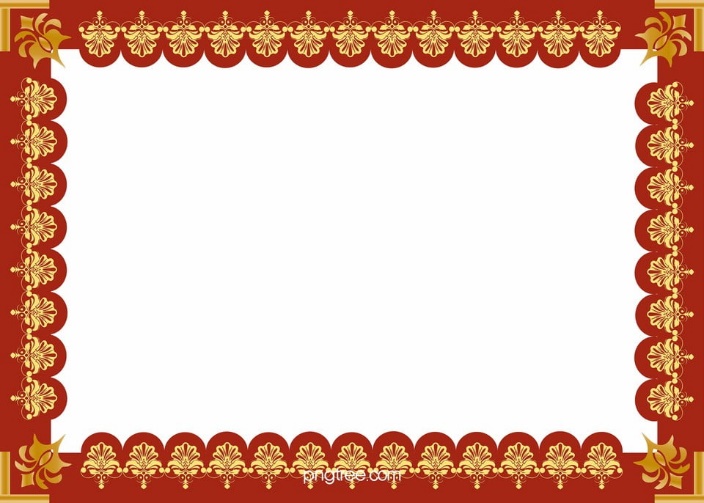 শিখনফল
20.1.১ সমহবিশিষ্ট প্রকৃত,অপ্রকৃত ও মিশ্র ভগ্নাংশের যোগ-বিয়োগ করত পারবে।
Din Mohammad Shopon  Mob: 01720833739  Email: dmshopon1982@gmail.com
3
5
১৩
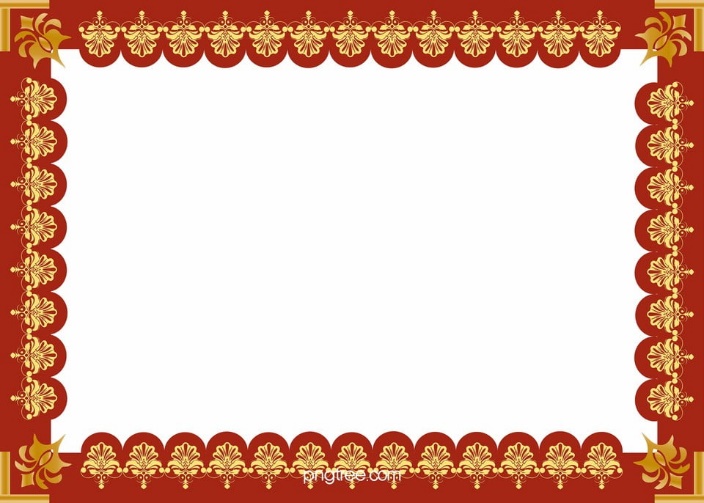 পূর্ব জ্ঞান যাচাই
মিশ্র ভগ্নাংশকে অপ্রকৃত ভগ্নাংশ
পূর্ণ সংখ্যা × হর + লব
মিশ্র ভগ্নাংশ =
হর
= অপ্রকৃত ভগ্নাংশ
3
২ ×
5
+
২
=
=
3
3
Din Mohammad Shopon  Mob: 01720833739  Email: dmshopon1982@gmail.com
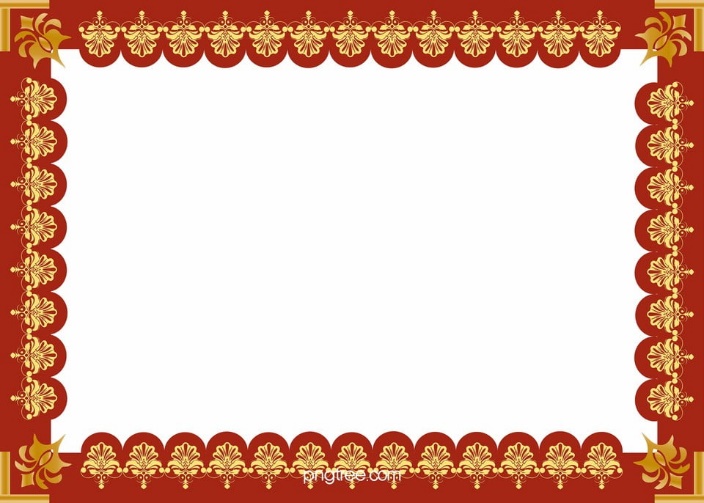 অপ্রকৃত ভগ্নাংশকে মিশ্র ভগ্নাংশ
পূর্ব জ্ঞান যাচাই
১৩
৫
২
২
অপ্রকৃত ভগ্নাংশ=
১০
৫
১৩
৩
৩
=
মিশ্র ভগ্নাংশ
৫
Din Mohammad Shopon  Mob: 01720833739  Email: dmshopon1982@gmail.com
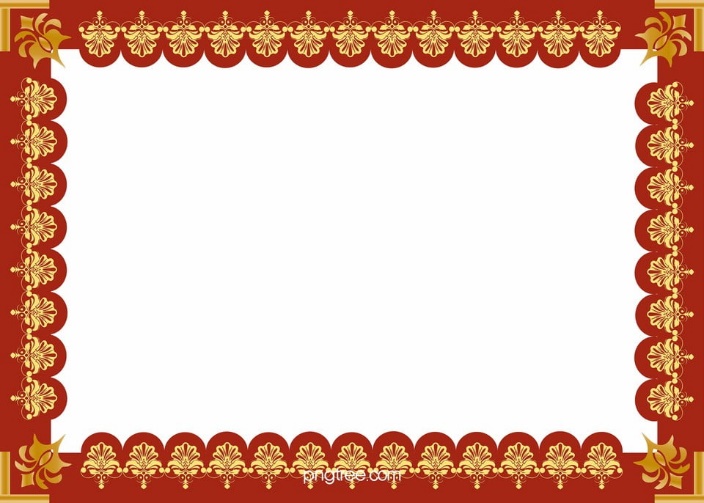 (১)
মূলপাঠ
যোগ কর
8
৫
1
5
৩
Din Mohammad Shopon  Mob: 01720833739  Email: dmshopon1982@gmail.com
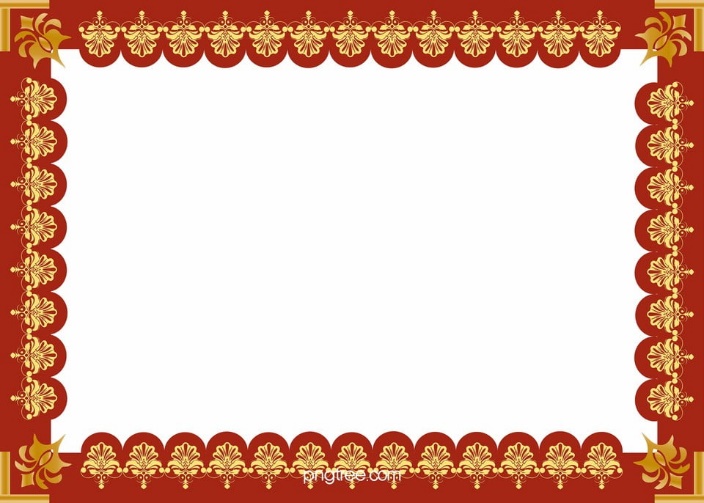 টিপস(যোগের নিয়মেই বিয়োগের ধারণা)
৬)
সমাধানঃ
-
৪
৭
=
৫
৩
=
৫
Din Mohammad Shopon  Mob: 01720833739  Email: dmshopon1982@gmail.com
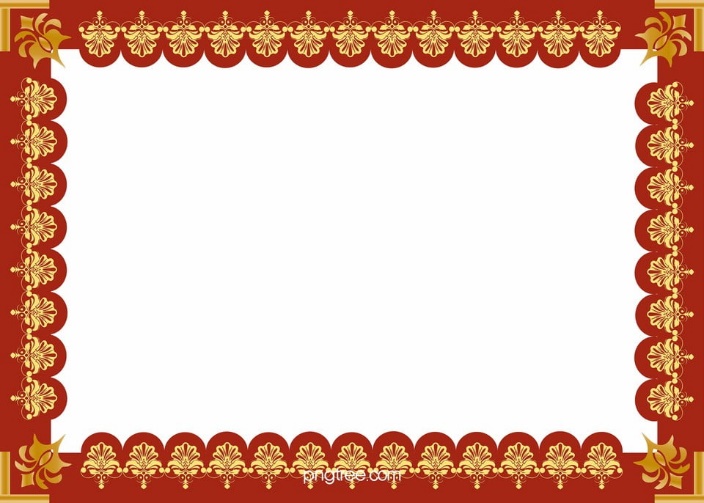 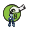 ০
২
(মি)
১
৭
গাণিতিক বাক্যঃ
+
=
৫
১
Din Mohammad Shopon  Mob: 01720833739  Email: dmshopon1982@gmail.com
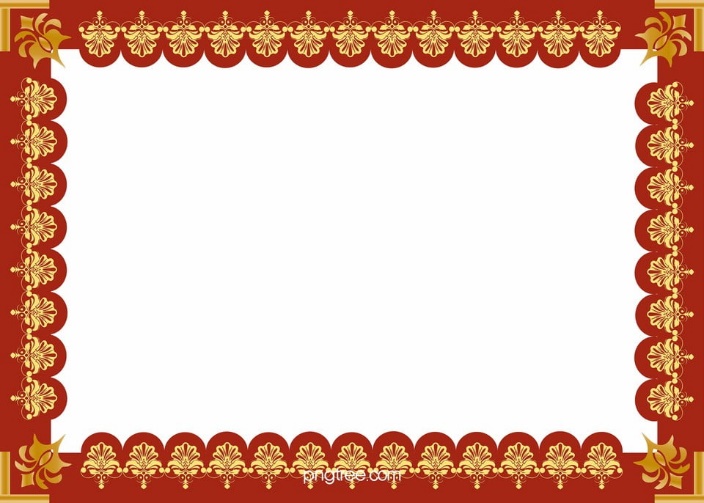 +
হিসাবঃ
৪
৩
+
১
=
৫
৭
২
৫
৭
১
=
=
৫
৫
৫
২
Din Mohammad Shopon  Mob: 01720833739  Email: dmshopon1982@gmail.com
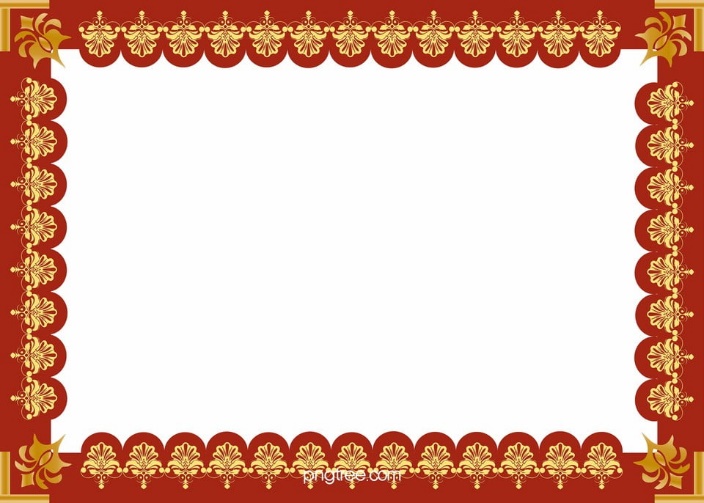 দলীয় কাজ
_
?
=
_
?
=
Din Mohammad Shopon  Mob: 01720833739  Email: dmshopon1982@gmail.com
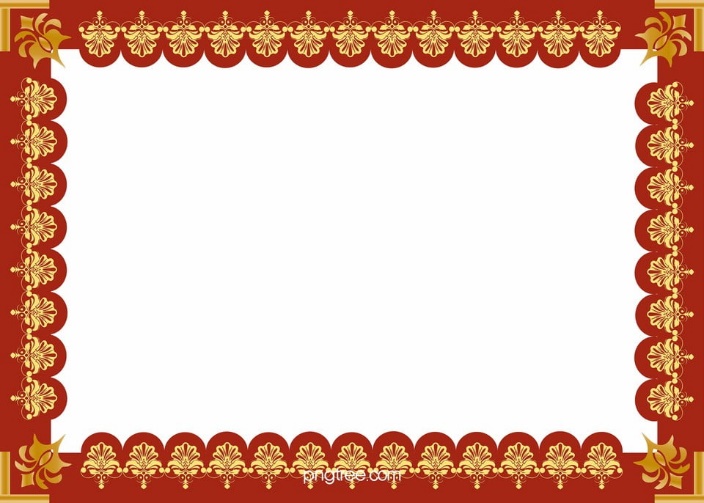 দলীয় কাজের সমাধান
_
_
_
_
=
=
=
=
1
=
=
=
5
Din Mohammad Shopon  Mob: 01720833739  Email: dmshopon1982@gmail.com
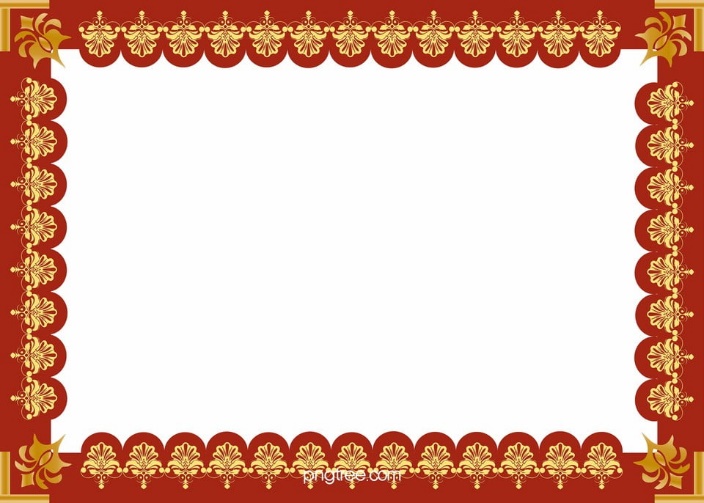 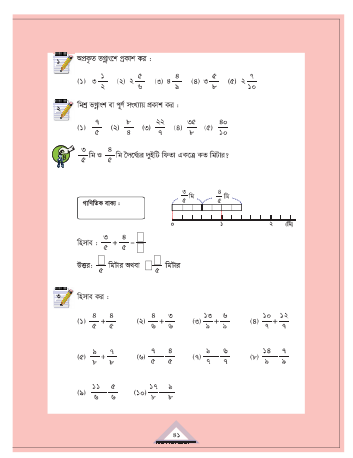 পাঠ্য বইয়ের মিল করন

পাঠ্য বইয়ের পৃষ্ঠা ৪১ পৃষ্ঠাটি খুলে আজকের পাঠের সাথে মিলিয়ে নিই
Din Mohammad Shopon  Mob: 01720833739  Email: dmshopon1982@gmail.com
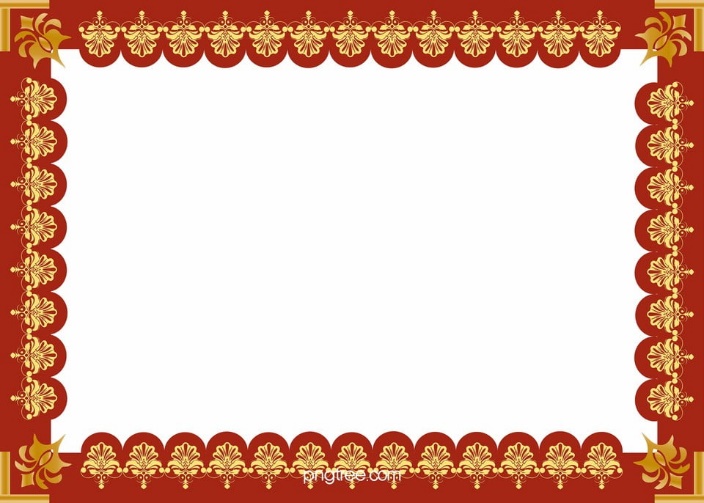 মূল্যায়ন
_
=
?
_
=
?
_
?
=
Din Mohammad Shopon  Mob: 01720833739  Email: dmshopon1982@gmail.com
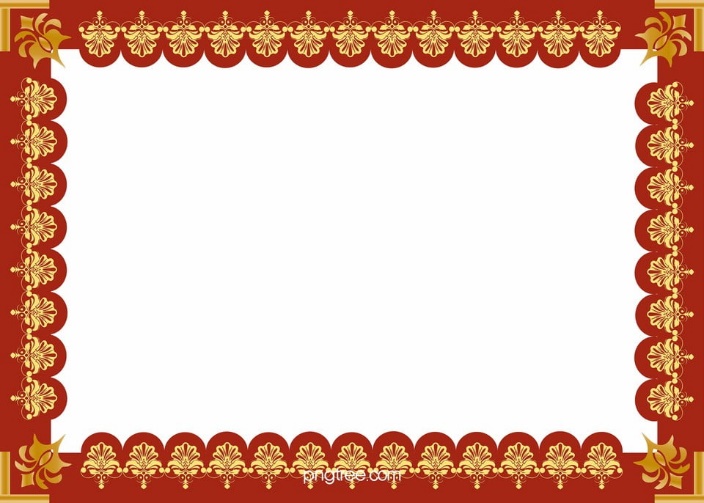 _
_
_
=
=
5
=
9
=
1
2
=
=
16
2
=
=
=
2
=
Din Mohammad Shopon  Mob: 01720833739  Email: dmshopon1982@gmail.com
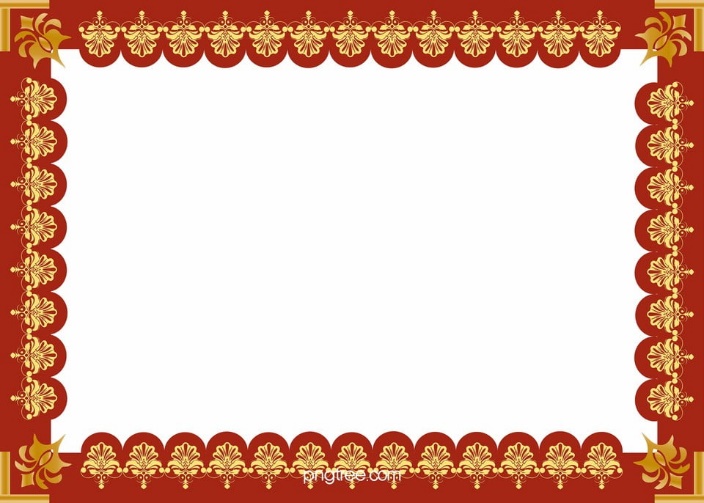 বাড়ির কাজ
বিয়োগ করঃ
যোগ করঃ
=
+
৭)
=
২)
=
+
=
৫)
১৪
9
৮ )
৪
6
৩
6
৯
7
৬
7
৯
8
৭ 
8
৭
9
Din Mohammad Shopon  Mob: 01720833739  Email: dmshopon1982@gmail.com
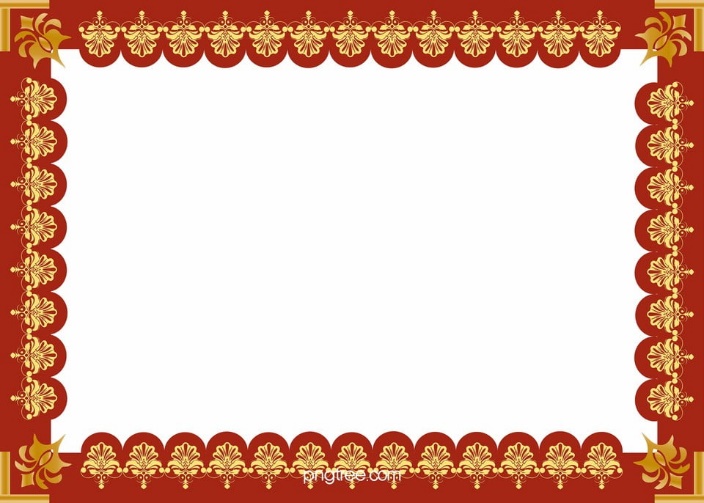 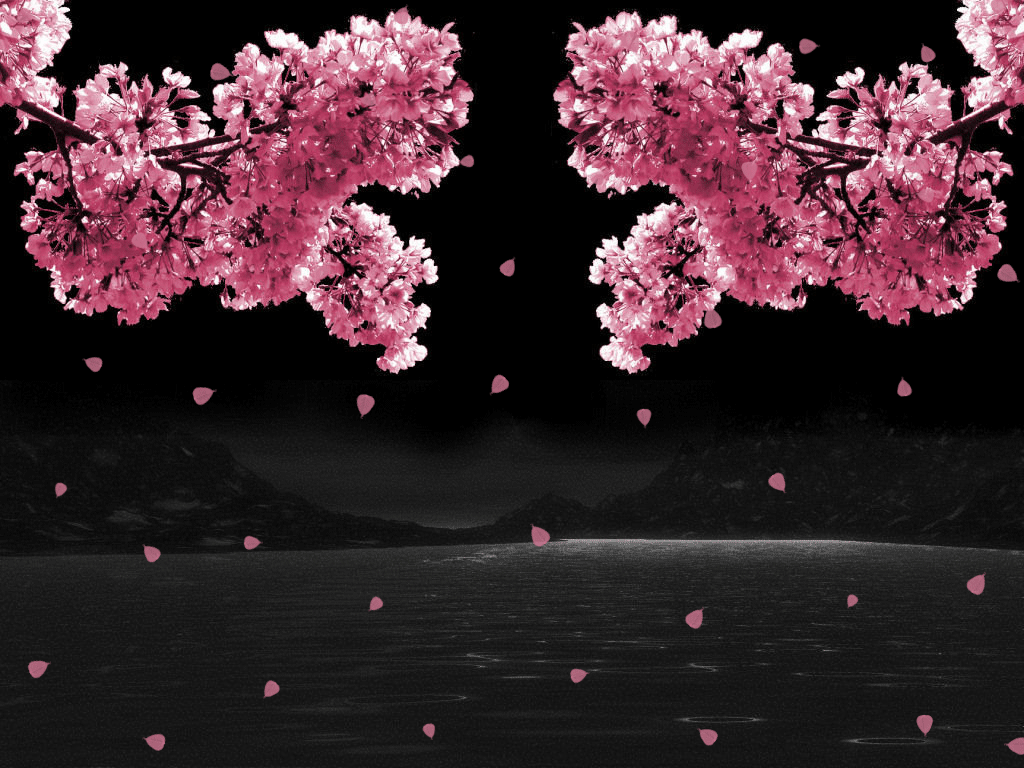 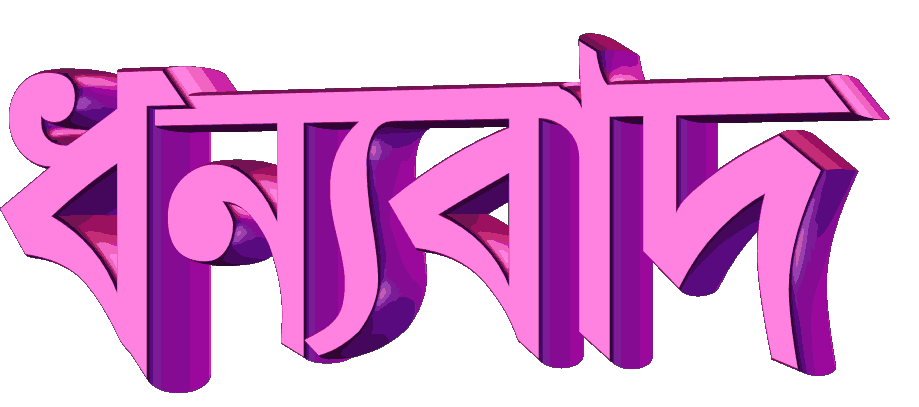 Din Mohammad Shopon  Mob: 01720833739  Email: dmshopon1982@gmail.com